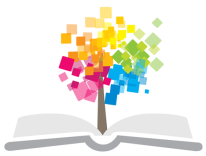 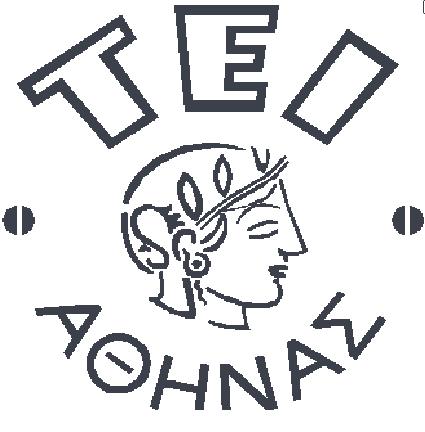 Ανοικτά Ακαδημαϊκά Μαθήματα στο ΤΕΙ Αθήνας
Γεωδαισία
Ενότητα 8: Προβολικά συστήματα που
χρησιμοποιούνται στην Ελλάδα

Βασίλης Δ. Ανδριτσάνος
Δρ. Αγρονόμος - Τοπογράφος Μηχανικός ΑΠΘ
Επίκουρος Καθηγητής ΤΕΙ Αθήνας
Τμήμα Πολιτικών Μηχανικών ΤΕ 
Κατεύθυνση Μηχανικών Τοπογραφίας & Γεωπληροφορικής ΤΕ
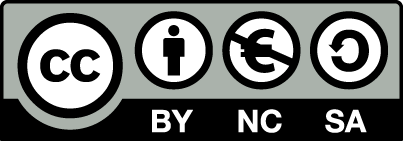 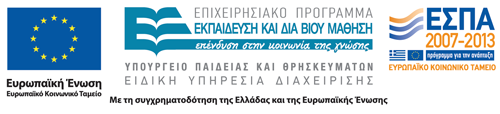 Ανάλυση Παρουσίασης
Προβολικά συστήματα που χρησιμοποιούνται στην Ελλάδα,
Χαρακτηριστικά και διανομή της προβολής Hatt,
Χαρακτηριστικά και διανομή της προβολής TM3,
Χαρακτηριστικά και διανομή της προβολής UTM,
Χαρακτηριστικά και διανομή της προβολής ΤΜ87,
Εφαρμογές μετασχηματισμού συντεταγμένων.
1
Προβολικά συστήματα στην Ελλάδα (1 από 17)
Α. Πλάγια ισαπέχουσα αζιμουθιακή απεικόνιση Hatt
Χρησιμοποιείται σε συνδυασμό με το παλαιό ελληνικό datum (“παλαιο Bessel”) από την έναρξη των τοπογραφικών εργασιών,
Σε σημείο Ο του ελλειψοειδούς εφάπτεται ένα επίπεδο το οποίο αποτελεί την αναπτυκτή επιφάνεια,
Όσο απομακρυνόμαστε από το κέντρο αυξάνουν οι παραμορφώσεις λόγω της διαφοράς ελλειψοειδούς και επίπεδης αναπτυκτής επιφάνειας,
Είναι κατάλληλη για μικρές αποστάσεις από το κέντρο: εφαρμόστηκε με διανομές φύλλων για όλη την Ελλάδα.
2
Προβολικά συστήματα στην Ελλάδα (2 από 17)
Α. Πλάγια ισαπέχουσα αζιμουθιακή απεικόνιση Hatt
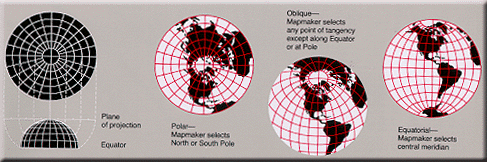 “Usgs map azimuthal equidistant”,  by Quadell available under public domain
3
Προβολικά συστήματα στην Ελλάδα (3 από 17)
4
Προβολικά συστήματα στην Ελλάδα (4 από 17)
5
Προβολικά συστήματα στην Ελλάδα (5 από 17)
6
Προβολικά συστήματα στην Ελλάδα (6 από 17)
7
Προβολικά συστήματα στην Ελλάδα (7 από 17)
Το πρόβλημα της αλλαγής φύλλου χάρτη στη Hatt
Δίνονται οι συντεταγμένες ενός σημείου (x, y) ως προς το κέντρο Ο και ζητούνται οι νέες συντεταγμένες (x', y') ως προς το νέο κέντρο Ο‘.
Υπολογισμός Δφ, Δλ με τις αντίστροφες σχέσεις,
Υπολογίζονται οι γεωδαιτικές φ=Δφ+φ0 και λ=Δλ+λ0,
Υπολογίζονται οι νέες διαφορές ως προς το νέο κέντρο 
 Δφ' = φ - φ0' και Δλ' = λ - λ0‘,
Υπολογίζονται οι νέες (x', y') με τις ευθείες εξισώσεις απεικόνισης.
8
Προβολικά συστήματα στην Ελλάδα (8 από 17)
Εγκάρσια Μερκατορική Απεικόνιση
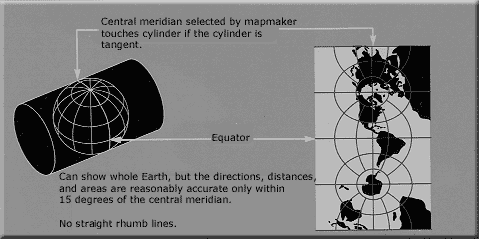 “Usgs map traverse mercator”,  by Peter Mercator available under public domain
9
Προβολικά συστήματα στην Ελλάδα (9 από 17)
Εγκάρσια Μερκατορική Απεικόνιση (ΤΜ)
Μέγιστος κύκλος επαφής: κεντρικός μεσημβρινός.
Όσο μεγαλώνει η απόσταση από τον κεντρικό μεσημβρινό τόσο το ελλειψοειδές θα απέχει από τον κύλινδρο και οι παραμορφώσεις θα αυξάνονται.
Για τον περιορισμό των παραμορφώσεων: εύρος ζώνης (6°, 3°, 2°). 
Για την ομαλότερη κατανομή των παραμορφώσεων εντός του εύρους ζώνης εισάγεται μια τεχνητή παραμόρφωση στον κεντρικό μεσημβρινό (m0=0.9999 ή m0=0.9996),
Για την αποφυγή αρνητικών τιμών εισάγεται μια σταθερή θετική ποσότητα κατά τον άξονα των τετμημένων (Ε0 = 500000 ή 200000).
10
Προβολικά συστήματα στην Ελλάδα (10 από 17)
11
Προβολικά συστήματα στην Ελλάδα (11 από 17)
12
Προβολικά συστήματα στην Ελλάδα (12 από 17)
13
Προβολικά συστήματα στην Ελλάδα (13 από 17)
14
Προβολικά συστήματα στην Ελλάδα (14 από 17)
15
Προβολικά συστήματα στην Ελλάδα (15 από 17)
16
Προβολικά συστήματα στην Ελλάδα (16 από 17)
17
Προβολικά συστήματα στην Ελλάδα (17 από 17)
18
Μετασχηματισμοί Συντεταγμένων(1 από 5)
Στις πρακτικές εφαρμογές παρουσιάζεται συχνά το πρόβλημα του μετασχηματισμού συντεταγμένων από ένα προβολικό σύστημα σε ένα άλλο.
Αξιοποίηση παλαιότερων μετρήσεων στο πλαίσιο νέων μελετών,
Συνδέσεις δικτύων που επιλύθηκαν σε διαφορετικές χρονικές περιόδους,
Παλιό ρυμοτομικό που πρέπει να ενταχθεί σε χάρτη νέας αποτύπωσης.
Μετασχηματισμός: απαίτηση μεταφοράς σε κοινό σύστημα για κοινή αντιμετώπιση προβλημάτων.
19
Μετασχηματισμοί Συντεταγμένων(2 από 5)
Διαδικασία:
Προσεγγιστικός μετασχηματισμός βάσει της γνώσης μας για τη διαφορά των δύο συστημάτων αναφοράς,
(ΔΧ, ΔΥ, ΔΖ, εx, εy, εz)
Εφαρμογή μετασχηματισμού ομοιότητας σε κοινά σημεία και στα δύο συστήματα για τον υπολογισμό των τοπικών παραμέτρων μετασχηματισμού,
Εφαρμογή των παραμέτρων μετασχηματισμού στα υπόλοιπα σημεία που ενδιαφέρουν.
20
Μετασχηματισμοί Συντεταγμένων(3 από 5)
Έστω προβολή P1, στο datum D1 και P2 στο datum D2
Προσεγγιστικός μετασχηματισμός :
α) (x, y)P1
(φ, λ)D1: εξισώσεις απεικόνισης
β) (φ, λ)D1 και το hP1 (=H+N ή =0)
(X, Y, Z)D1
(Χ, Υ, Ζ)D2
(ΔΧ, ΔΥ, ΔΖ)
γ) (Χ, Υ, Ζ)D1
(φ, λ)D2
δ) (Χ, Υ, Ζ)D2
(x, y)P2: εξισώσεις απεικόνισης
ε) (φ, λ)D2
21
Μετασχηματισμοί Συντεταγμένων(4 από 5)
Τελικός μετασχηματισμός
α) Εφαρμογή του μοντέλου του μετασχηματισμού στα κοινά σημεία,
β) Υπολογισμός των παραμέτρων μετασχηματισμού,
Εφαρμογή στα μη κοινά σημεία.
22
Μετασχηματισμοί Συντεταγμένων(5 από 5)
23
Μεταθέσεις γεωδαιτικών datum
24
Περίληψη – Συμπεράσματα
Προβολικά συστήματα στην Ελλάδα
Μετασχηματισμοί συντεταγμένων,
Πρακτικές εφαρμογές μετασχηματισμών συντεταγμένων.
25
Τέλος Ενότητας
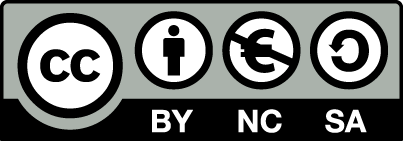 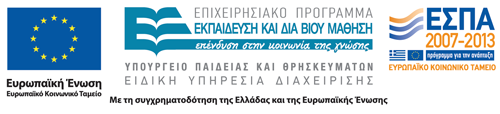 Σημειώματα
Σημείωμα Αναφοράς
Copyright Τεχνολογικό Εκπαιδευτικό Ίδρυμα Αθήνας, Βασίλης Δ. Ανδριτσάνος
2014. Βασίλης Δ. Ανδριτσάνος. «Γεωδαισία. Ενότητα 8: Προβολικά συστήματα που χρησιμοποιούνται στην Ελλάδα». Έκδοση: 1.0. Αθήνα 2014. Διαθέσιμο από τη δικτυακή διεύθυνση: ocp.teiath.gr.
Σημείωμα Αδειοδότησης
Το παρόν υλικό διατίθεται με τους όρους της άδειας χρήσης Creative Commons Αναφορά, Μη Εμπορική Χρήση Παρόμοια Διανομή 4.0 [1] ή μεταγενέστερη, Διεθνής Έκδοση.   Εξαιρούνται τα αυτοτελή έργα τρίτων π.χ. φωτογραφίες, διαγράμματα κ.λ.π., τα οποία εμπεριέχονται σε αυτό. Οι όροι χρήσης των έργων τρίτων επεξηγούνται στη διαφάνεια  «Επεξήγηση όρων χρήσης έργων τρίτων». 
Τα έργα για τα οποία έχει ζητηθεί άδεια  αναφέρονται στο «Σημείωμα  Χρήσης Έργων Τρίτων».
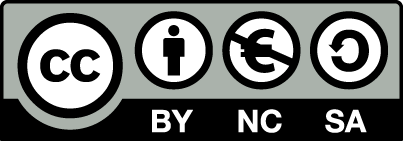 [1] http://creativecommons.org/licenses/by-nc-sa/4.0/ 
Ως Μη Εμπορική ορίζεται η χρήση:
που δεν περιλαμβάνει άμεσο ή έμμεσο οικονομικό όφελος από την χρήση του έργου, για το διανομέα του έργου και αδειοδόχο
που δεν περιλαμβάνει οικονομική συναλλαγή ως προϋπόθεση για τη χρήση ή πρόσβαση στο έργο
που δεν προσπορίζει στο διανομέα του έργου και αδειοδόχο έμμεσο οικονομικό όφελος (π.χ. διαφημίσεις) από την προβολή του έργου σε διαδικτυακό τόπο
Ο δικαιούχος μπορεί να παρέχει στον αδειοδόχο ξεχωριστή άδεια να χρησιμοποιεί το έργο για εμπορική χρήση, εφόσον αυτό του ζητηθεί.
Επεξήγηση όρων χρήσης έργων τρίτων
Δεν επιτρέπεται η επαναχρησιμοποίηση του έργου, παρά μόνο εάν ζητηθεί εκ νέου άδεια από το δημιουργό.
©
διαθέσιμο με άδεια CC-BY
Επιτρέπεται η επαναχρησιμοποίηση του έργου και η δημιουργία παραγώγων αυτού με απλή αναφορά του δημιουργού.
διαθέσιμο με άδεια CC-BY-SA
Επιτρέπεται η επαναχρησιμοποίηση του έργου με αναφορά του δημιουργού, και διάθεση του έργου ή του παράγωγου αυτού με την ίδια άδεια.
διαθέσιμο με άδεια CC-BY-ND
Επιτρέπεται η επαναχρησιμοποίηση του έργου με αναφορά του δημιουργού. 
Δεν επιτρέπεται η δημιουργία παραγώγων του έργου.
διαθέσιμο με άδεια CC-BY-NC
Επιτρέπεται η επαναχρησιμοποίηση του έργου με αναφορά του δημιουργού. 
Δεν επιτρέπεται η εμπορική χρήση του έργου.
Επιτρέπεται η επαναχρησιμοποίηση του έργου με αναφορά του δημιουργού
και διάθεση του έργου ή του παράγωγου αυτού με την ίδια άδεια.
Δεν επιτρέπεται η εμπορική χρήση του έργου.
διαθέσιμο με άδεια CC-BY-NC-SA
διαθέσιμο με άδεια CC-BY-NC-ND
Επιτρέπεται η επαναχρησιμοποίηση του έργου με αναφορά του δημιουργού.
Δεν επιτρέπεται η εμπορική χρήση του έργου και η δημιουργία παραγώγων του.
διαθέσιμο με άδεια 
CC0 Public Domain
Επιτρέπεται η επαναχρησιμοποίηση του έργου, η δημιουργία παραγώγων αυτού και η εμπορική του χρήση, χωρίς αναφορά του δημιουργού.
Επιτρέπεται η επαναχρησιμοποίηση του έργου, η δημιουργία παραγώγων αυτού και η εμπορική του χρήση, χωρίς αναφορά του δημιουργού.
διαθέσιμο ως κοινό κτήμα
χωρίς σήμανση
Συνήθως δεν επιτρέπεται η επαναχρησιμοποίηση του έργου.
30
Διατήρηση Σημειωμάτων
Οποιαδήποτε αναπαραγωγή ή διασκευή του υλικού θα πρέπει να συμπεριλαμβάνει:
το Σημείωμα Αναφοράς
το Σημείωμα Αδειοδότησης
τη δήλωση Διατήρησης Σημειωμάτων
το Σημείωμα Χρήσης Έργων Τρίτων (εφόσον υπάρχει)
μαζί με τους συνοδευόμενους υπερσυνδέσμους.
Χρηματοδότηση
Το παρόν εκπαιδευτικό υλικό έχει αναπτυχθεί στo πλαίσιo του εκπαιδευτικού έργου του διδάσκοντα.
Το έργο «Ανοικτά Ακαδημαϊκά Μαθήματα στο ΤΕΙ Αθήνας» έχει χρηματοδοτήσει μόνο την αναδιαμόρφωση του εκπαιδευτικού υλικού. 
Το έργο υλοποιείται στο πλαίσιο του Επιχειρησιακού Προγράμματος «Εκπαίδευση και Δια Βίου Μάθηση» και συγχρηματοδοτείται από την Ευρωπαϊκή Ένωση (Ευρωπαϊκό Κοινωνικό Ταμείο) και από εθνικούς πόρους.
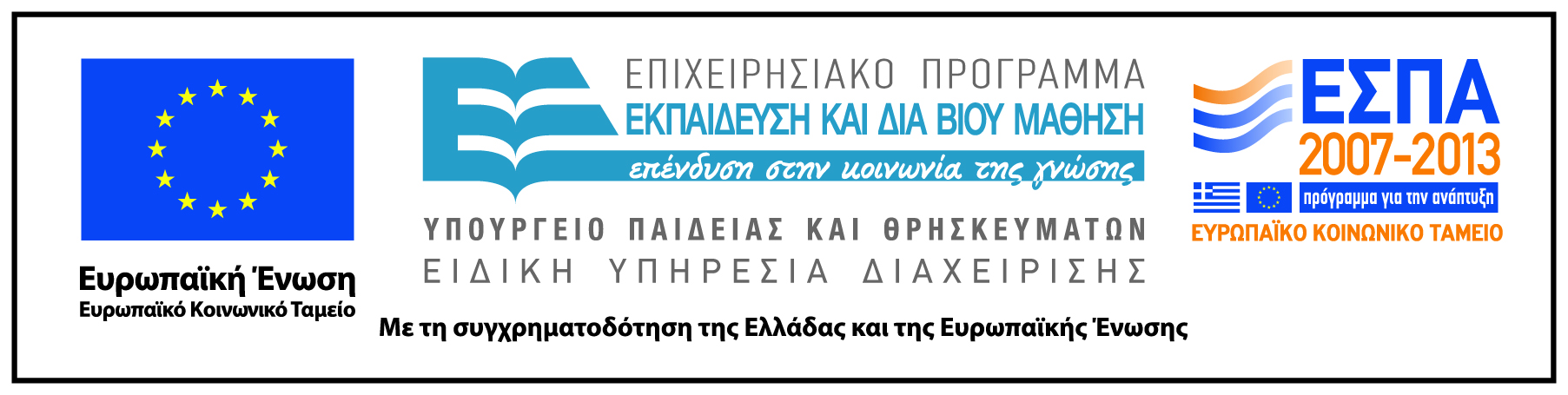